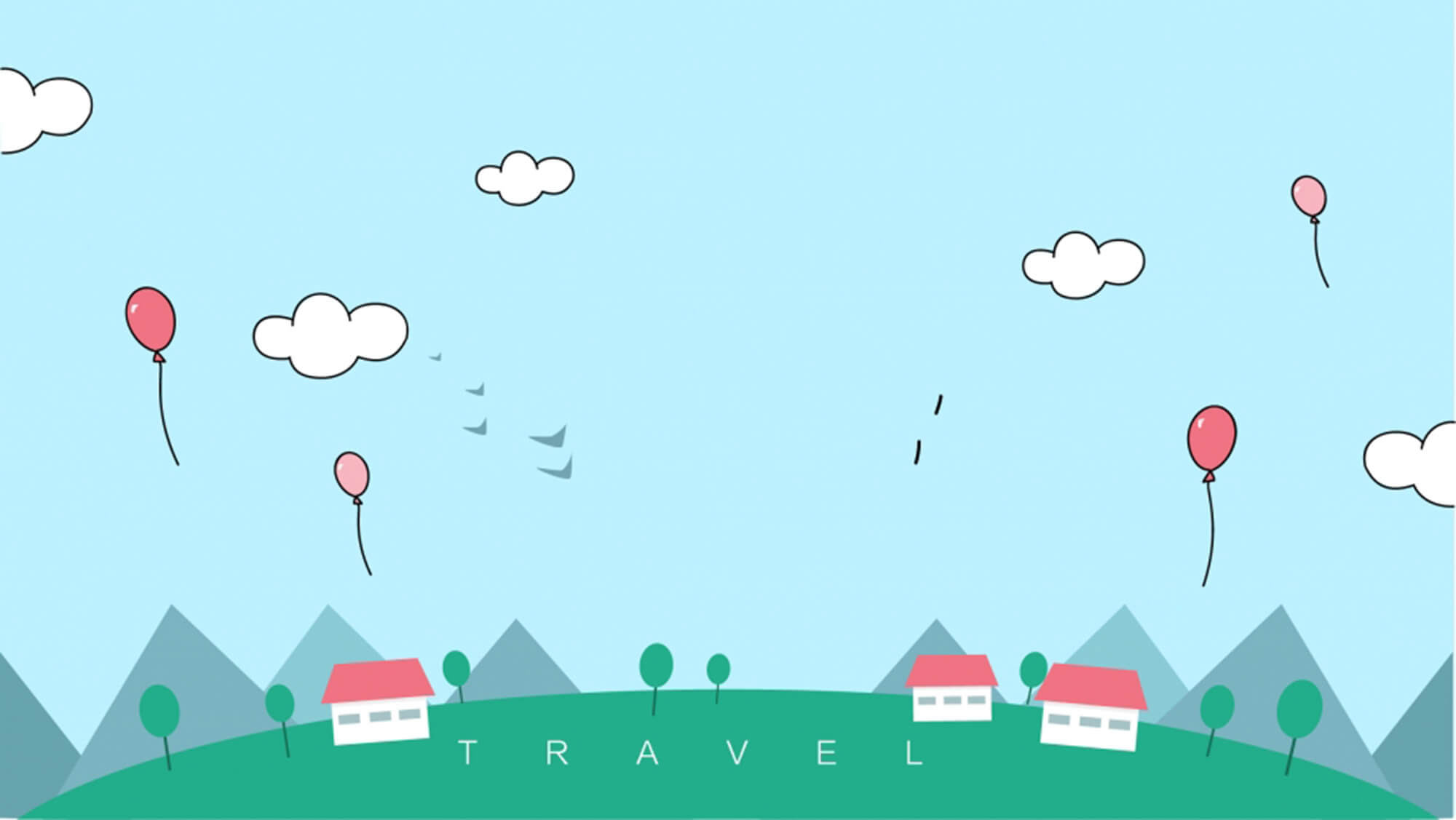 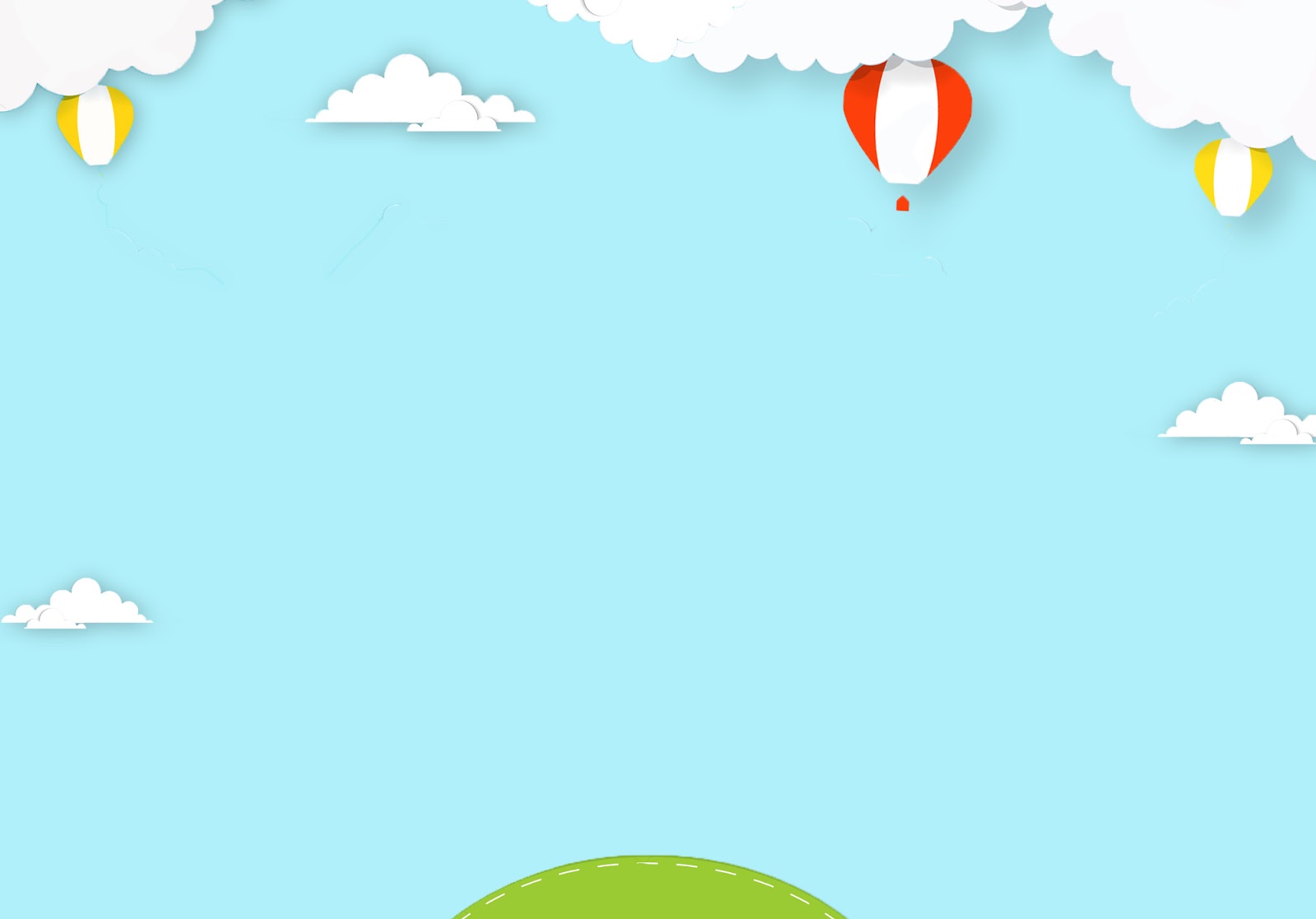 PHÒNG GD&ĐT QUẬN LONG BIÊN
TRƯỜNG MN ÁNH SAO
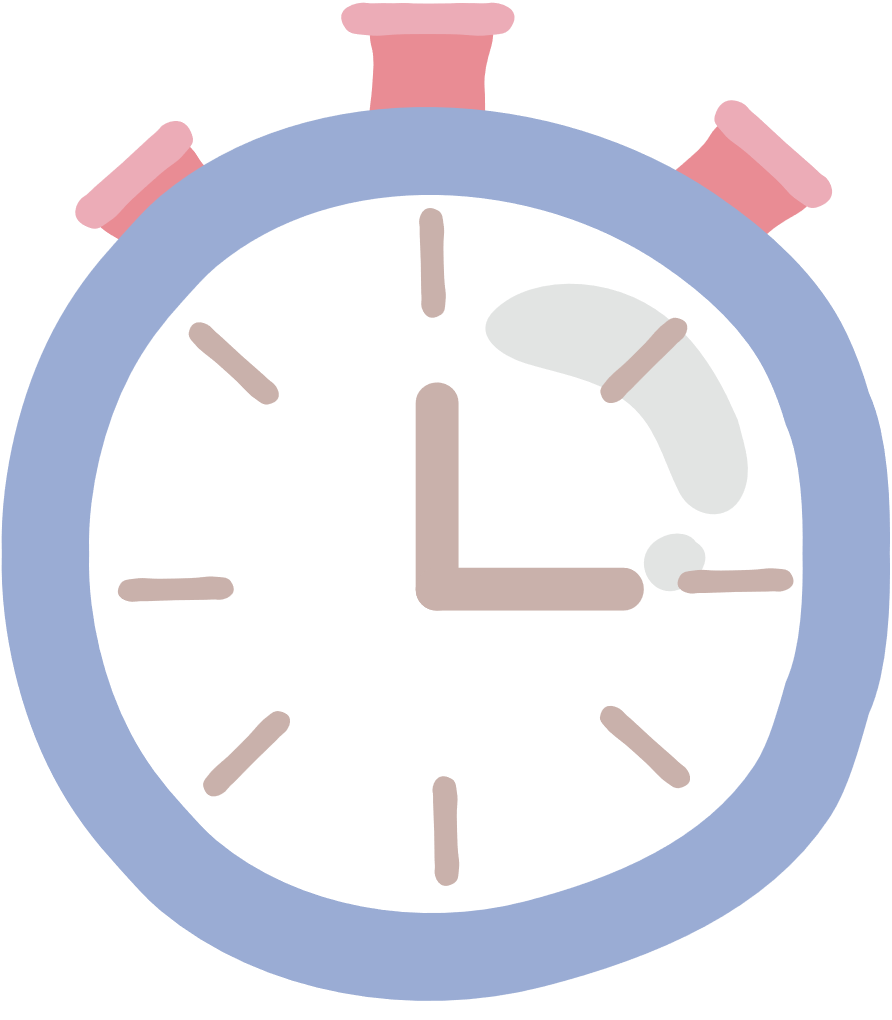 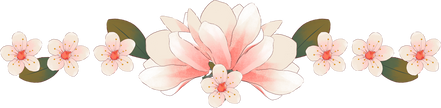 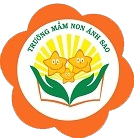 LĨNH VỰC PHÁT TRIỂN KỸ NĂNG XÃ HỘI
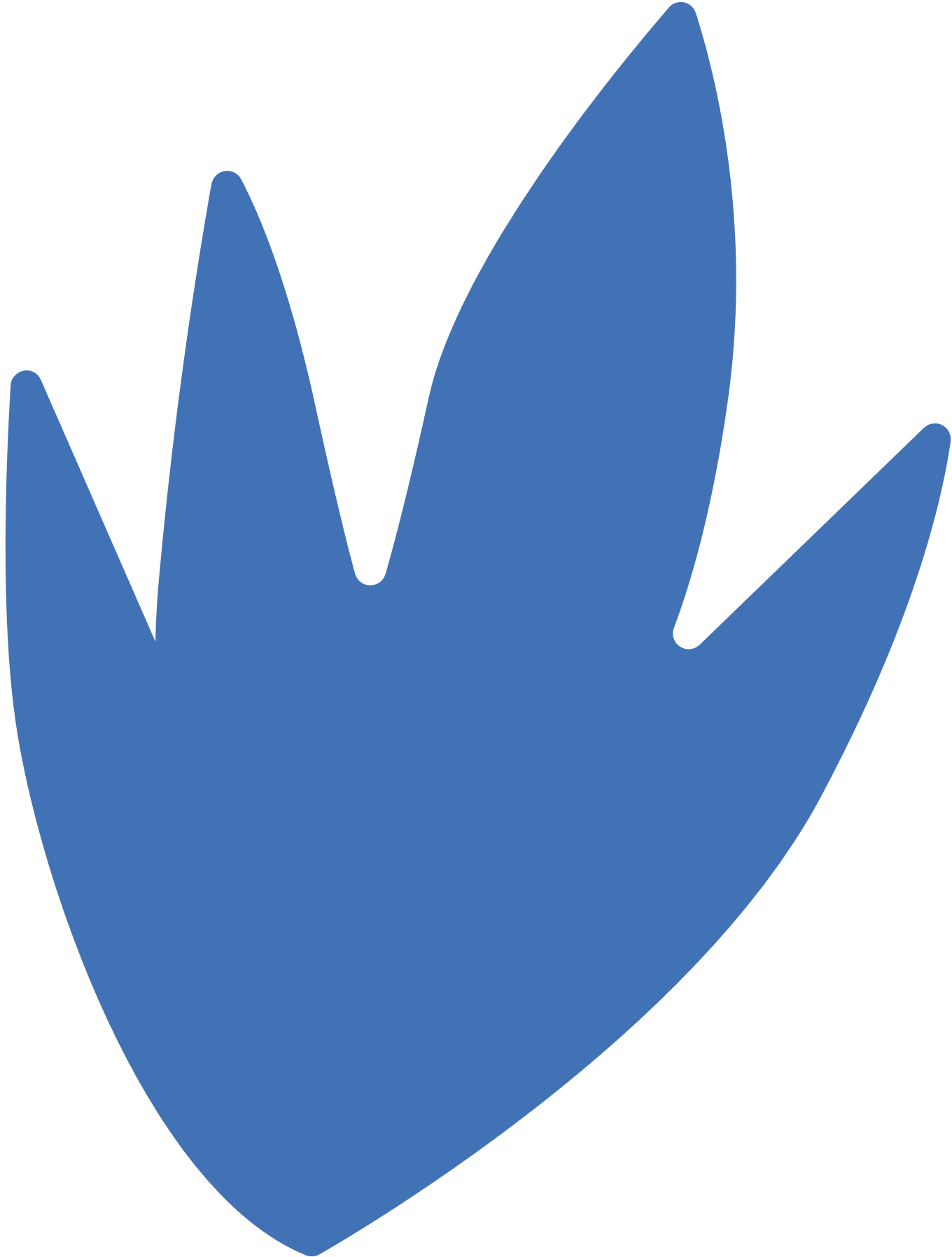 Đề tài      : Bé bảo vệ môi trường
Lứa tuổi  : 24-36 tháng tuổi
Giáo viên: Nguyễn Thị Thanh Huế
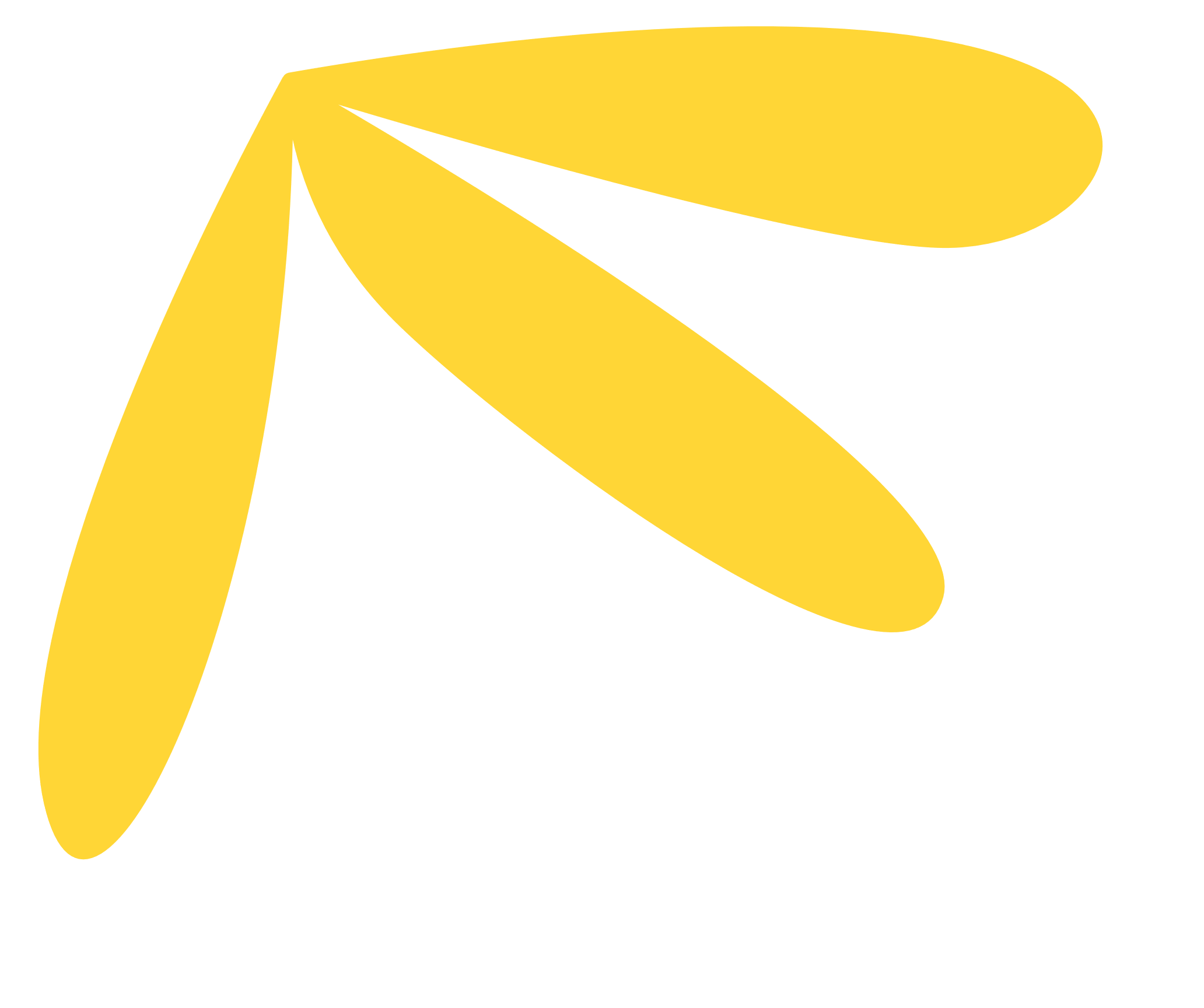 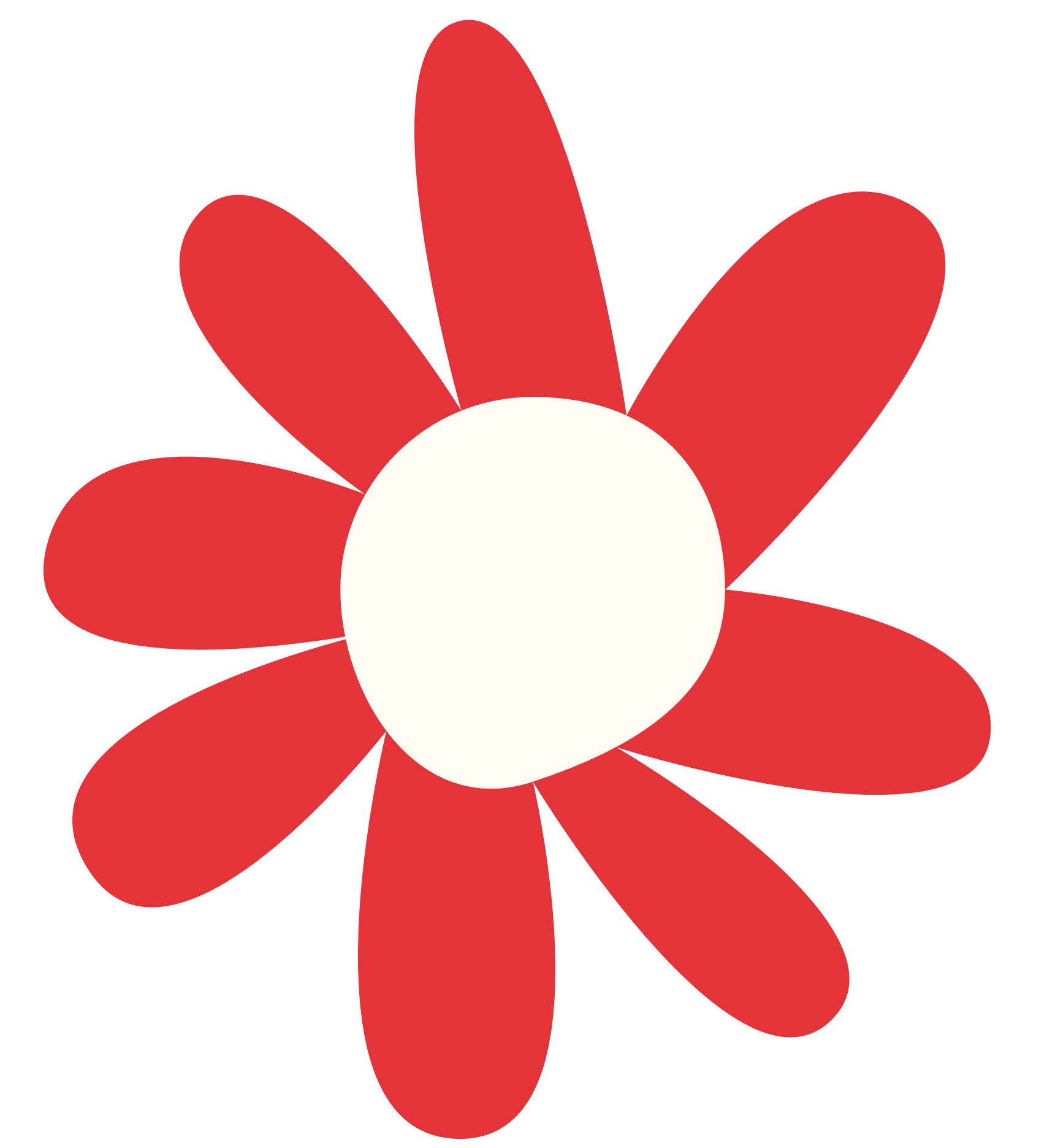 Năm học 2022- 2023
Bé làm gì để bảo vệ môi trường
Môi trường là những gì xung quanh bé
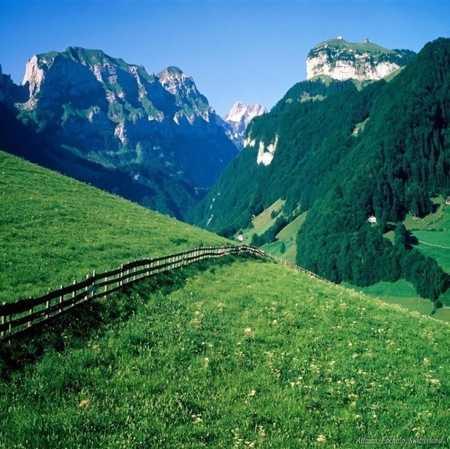 Cây cỏ
Đường Phố
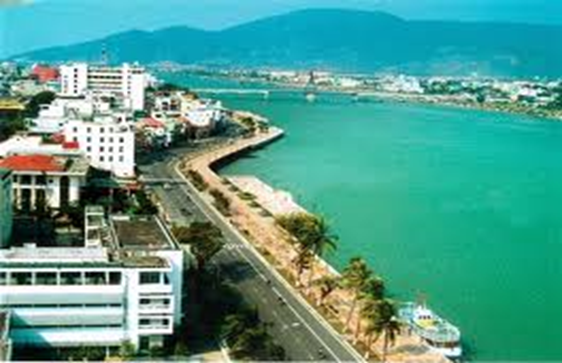 Nhà cửa
Núi sông
Thế nào là môi trường bị ô nhiễm
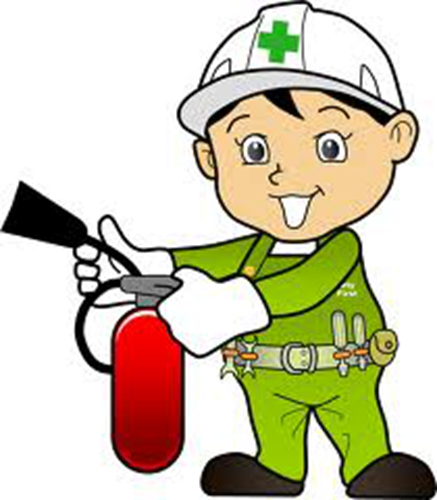 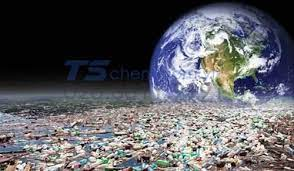 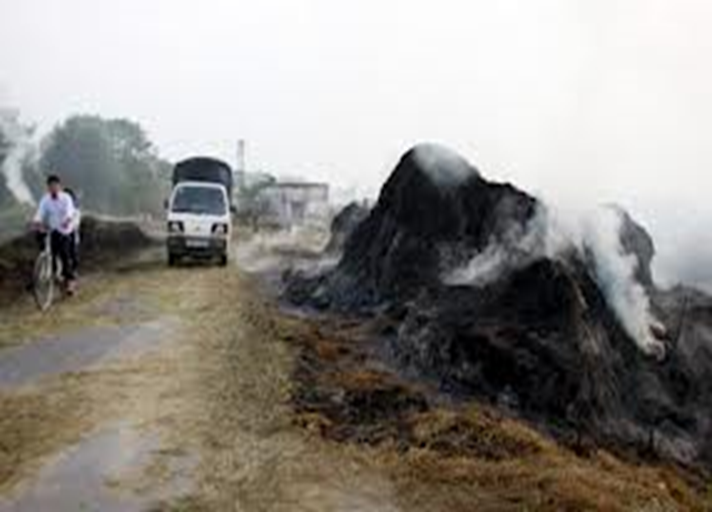 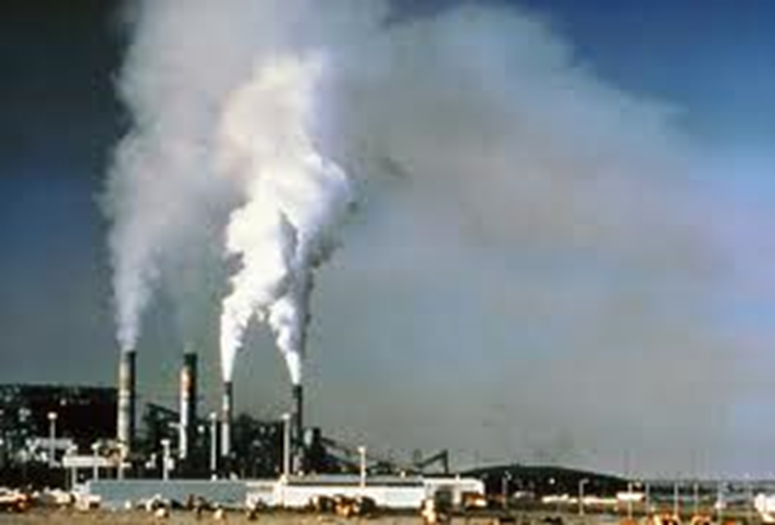 Vì sao môi trường bị ô nhiễm
Xả rác bừa bãi
Nước thải sinh hoạt
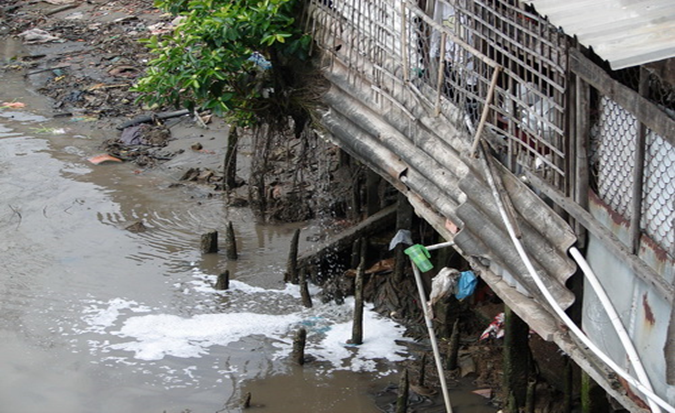 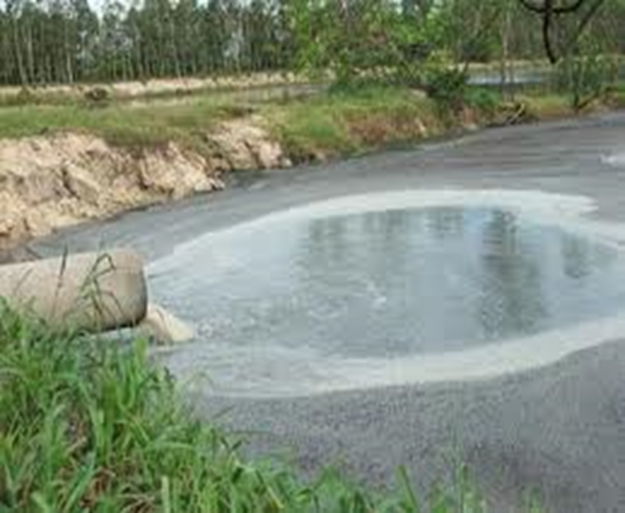 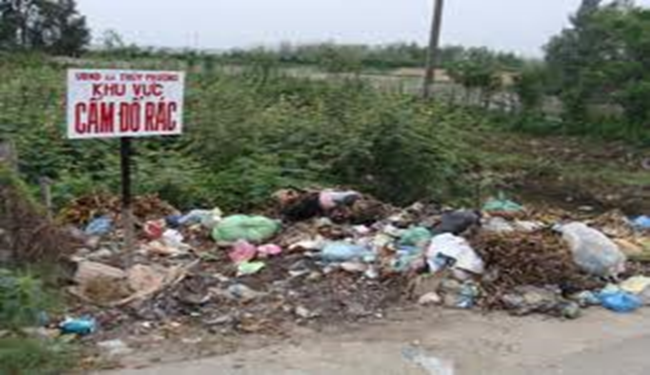 Bỏ rác đúng nơi quy định
Trồng nhiều cây xanh
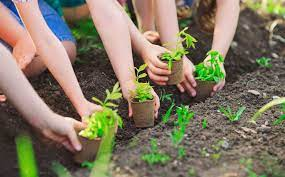 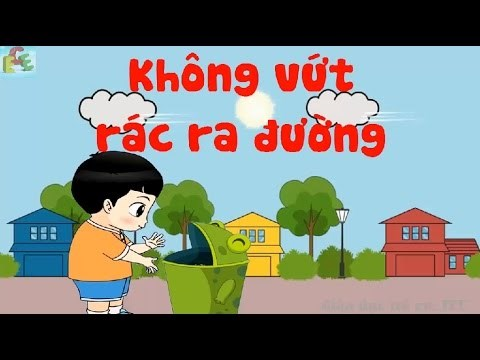 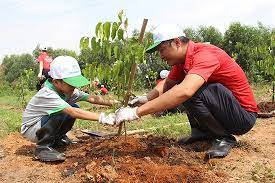 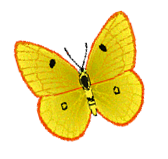 Cùng nhau làm cho môi trường xanh sạch đẹp nhé!